National Report
Compiled and Presented by: Mardené de Villiers
South African Weather Service
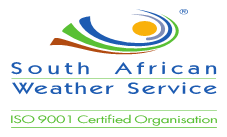 Index
Background

VOS fleet

ASAP

Buoy Deployment

In Process
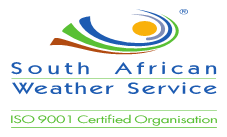 Document Reference: BCS-PSN-001-2015-06-19
Document Template Reference:  BCS-PSN-001.1 	Date of last revision:
Background
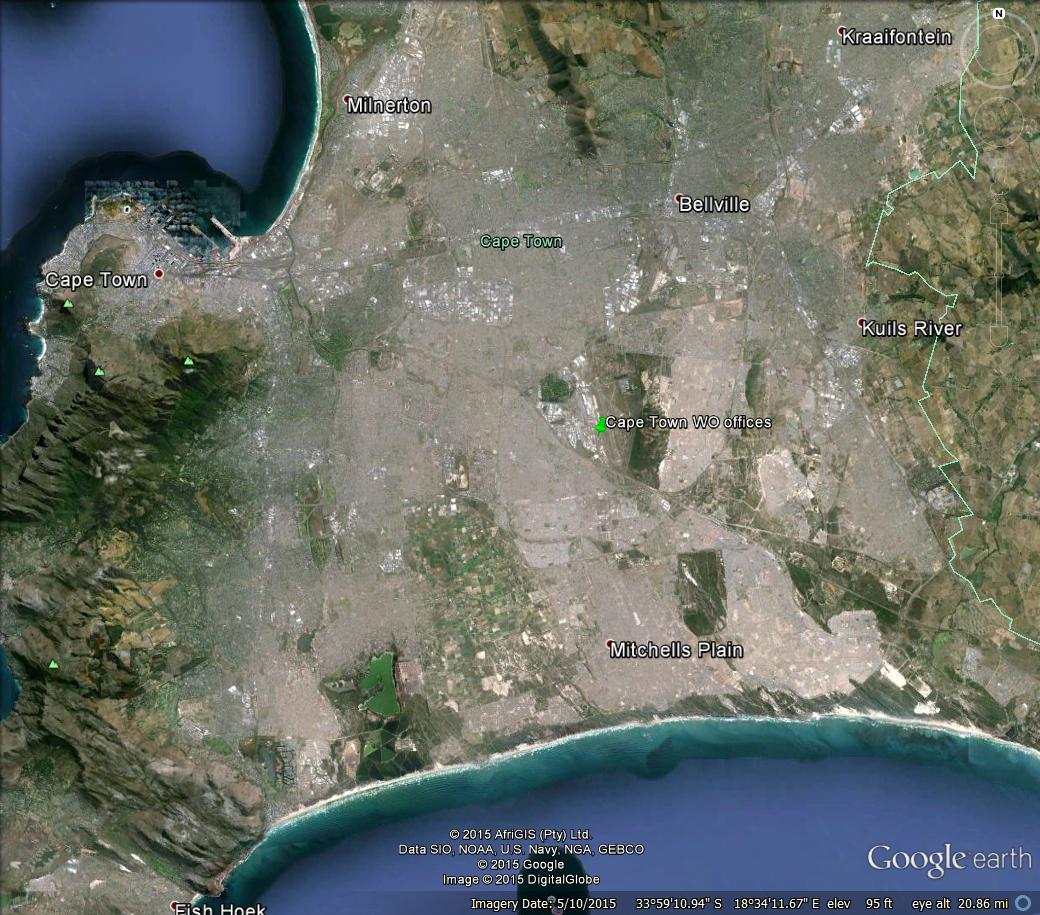 Head office
PMO offices
Marine office
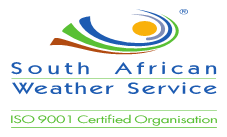 Document Reference: BCS-PSN-001-2015-06-19
Document Template Reference:  BCS-PSN-001.1 	Date of last revision:
VOS fleet
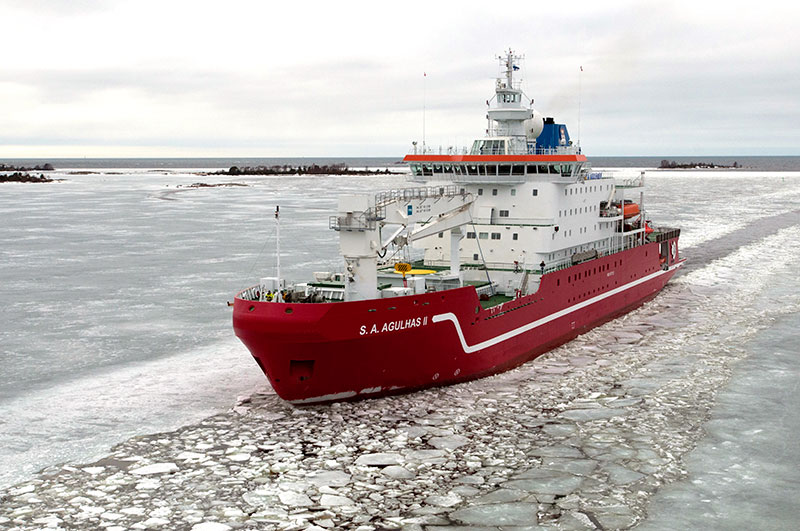 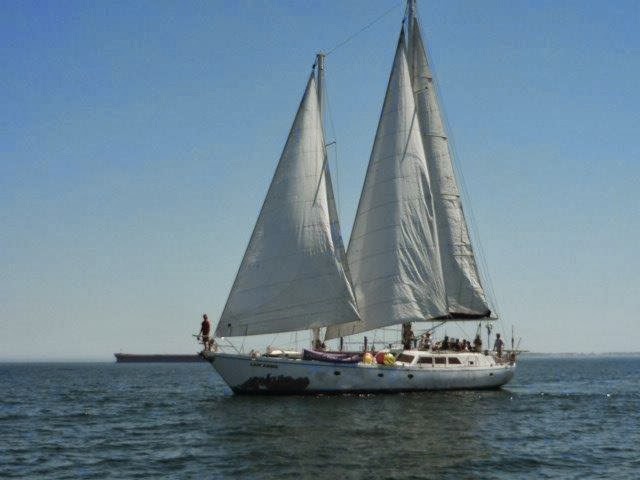 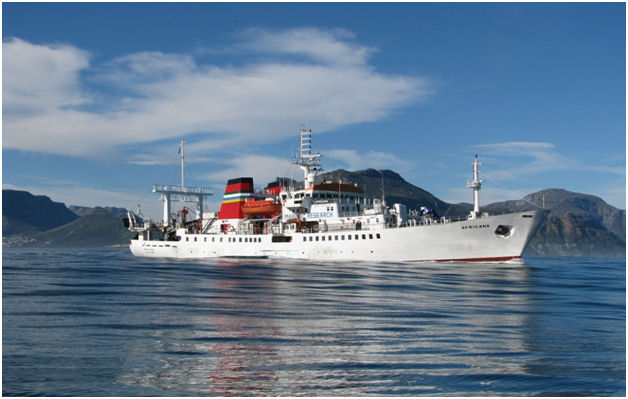 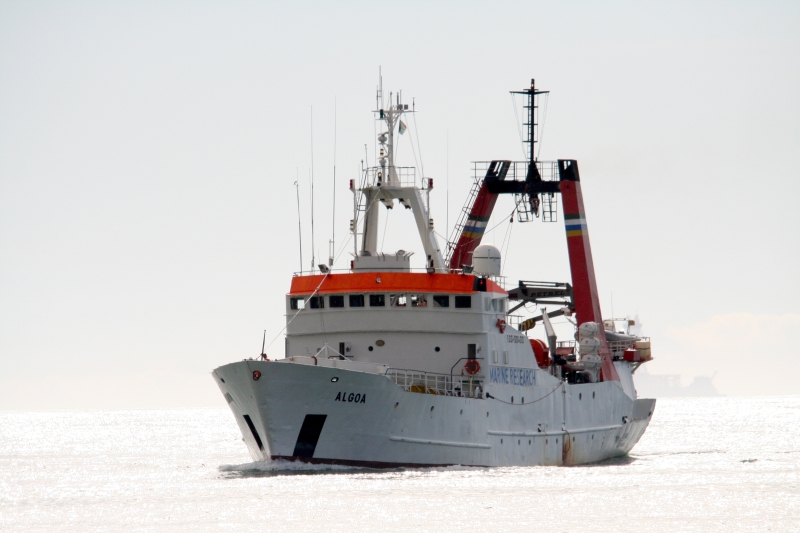 SA Agulhas II
Lady Amber
Afrikana
Algoa
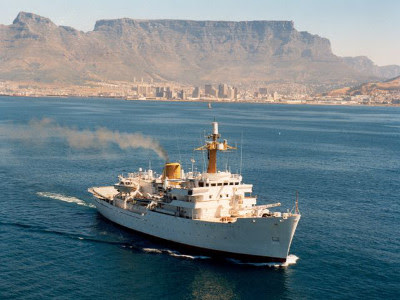 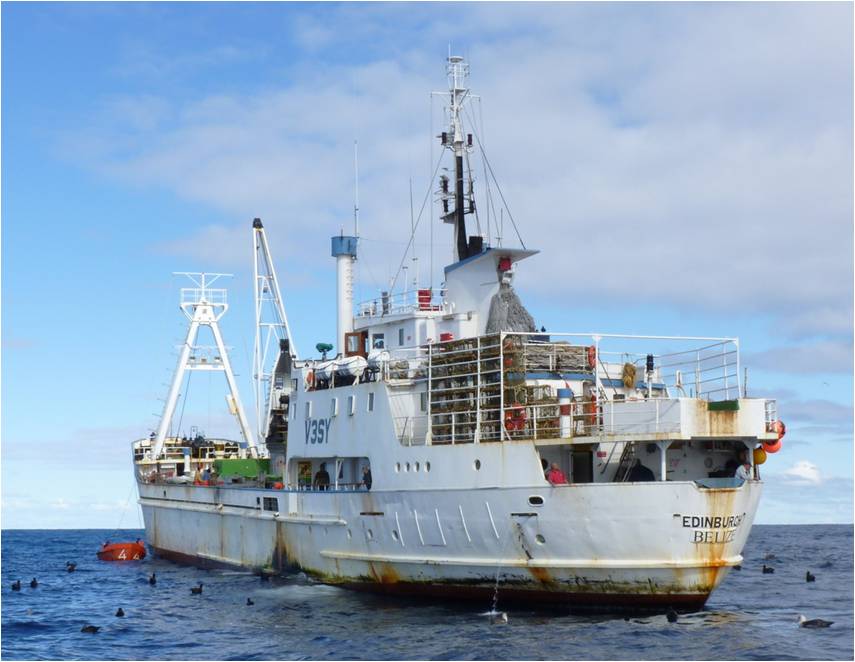 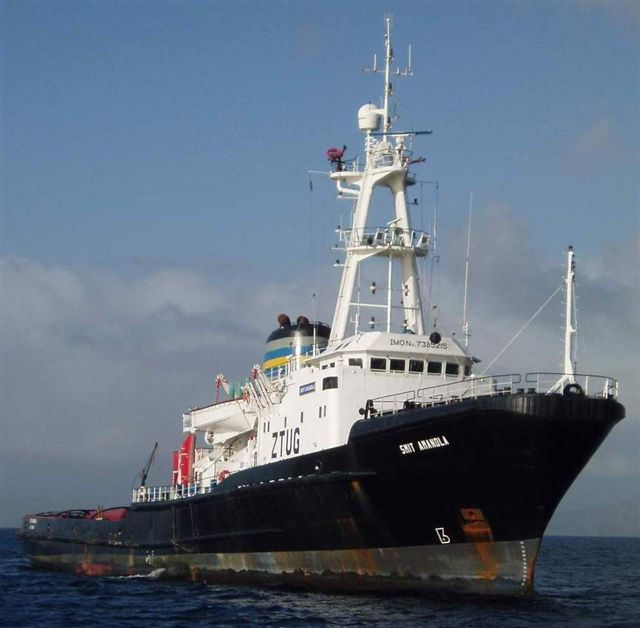 SA Agulhas I
Edinburgh
SAS Protea
Smit Amandla
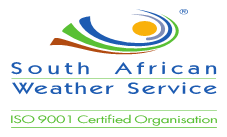 Document Reference: BCS-PSN-001-2015-06-19
Document Template Reference:  BCS-PSN-001.1 	Date of last revision:
ASAP
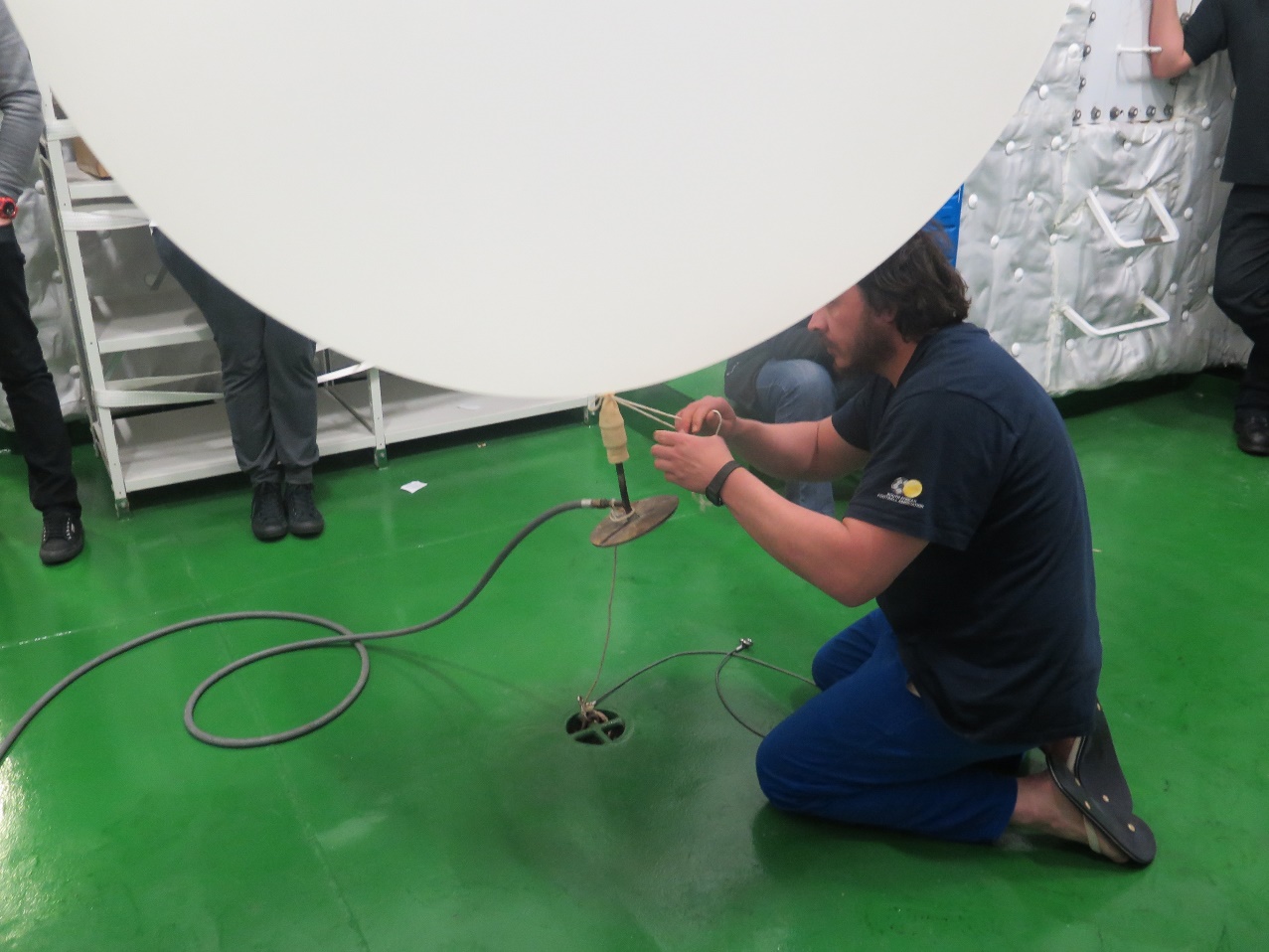 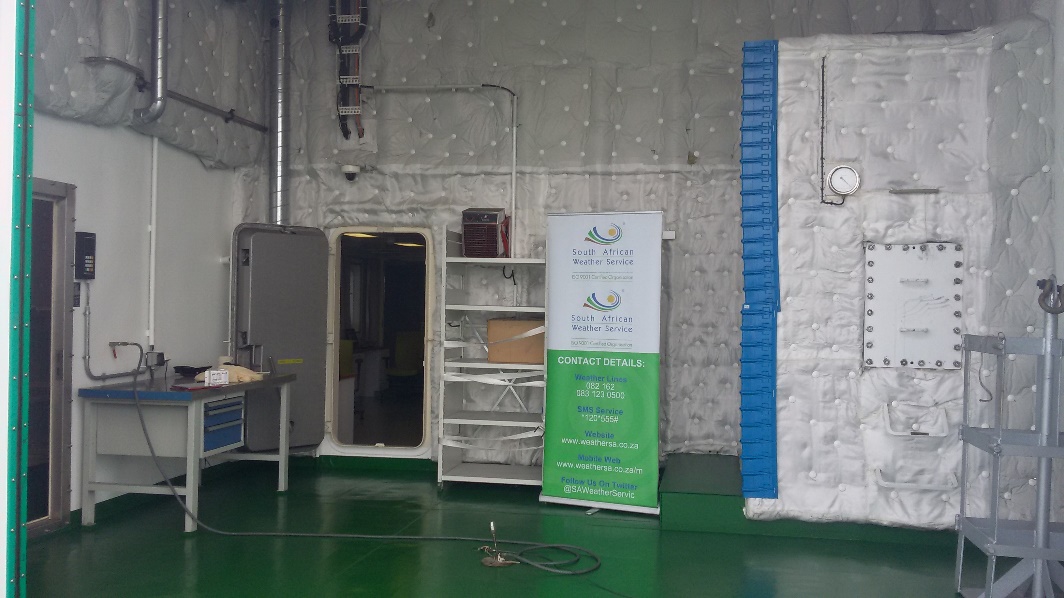 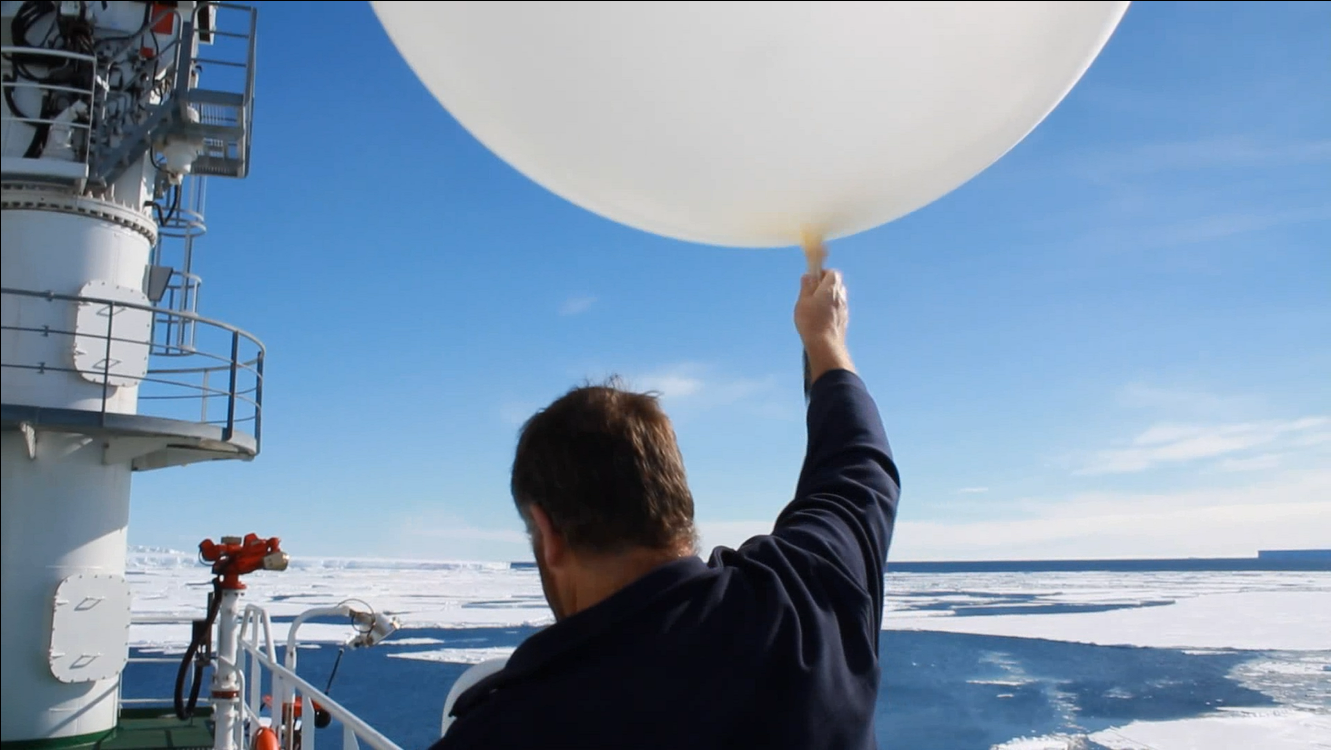 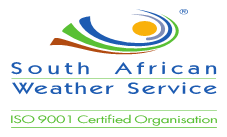 Document Reference: BCS-PSN-001-2015-06-19
Document Template Reference:  BCS-PSN-001.1 	Date of last revision:
Buoy Deployment
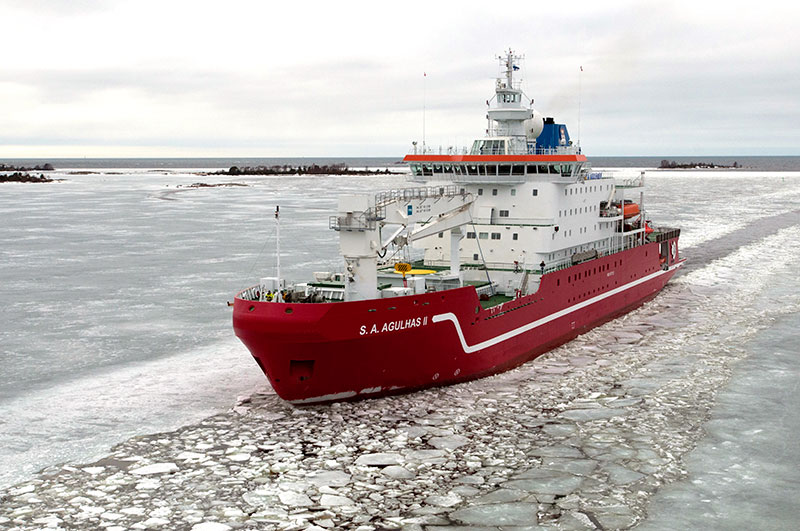 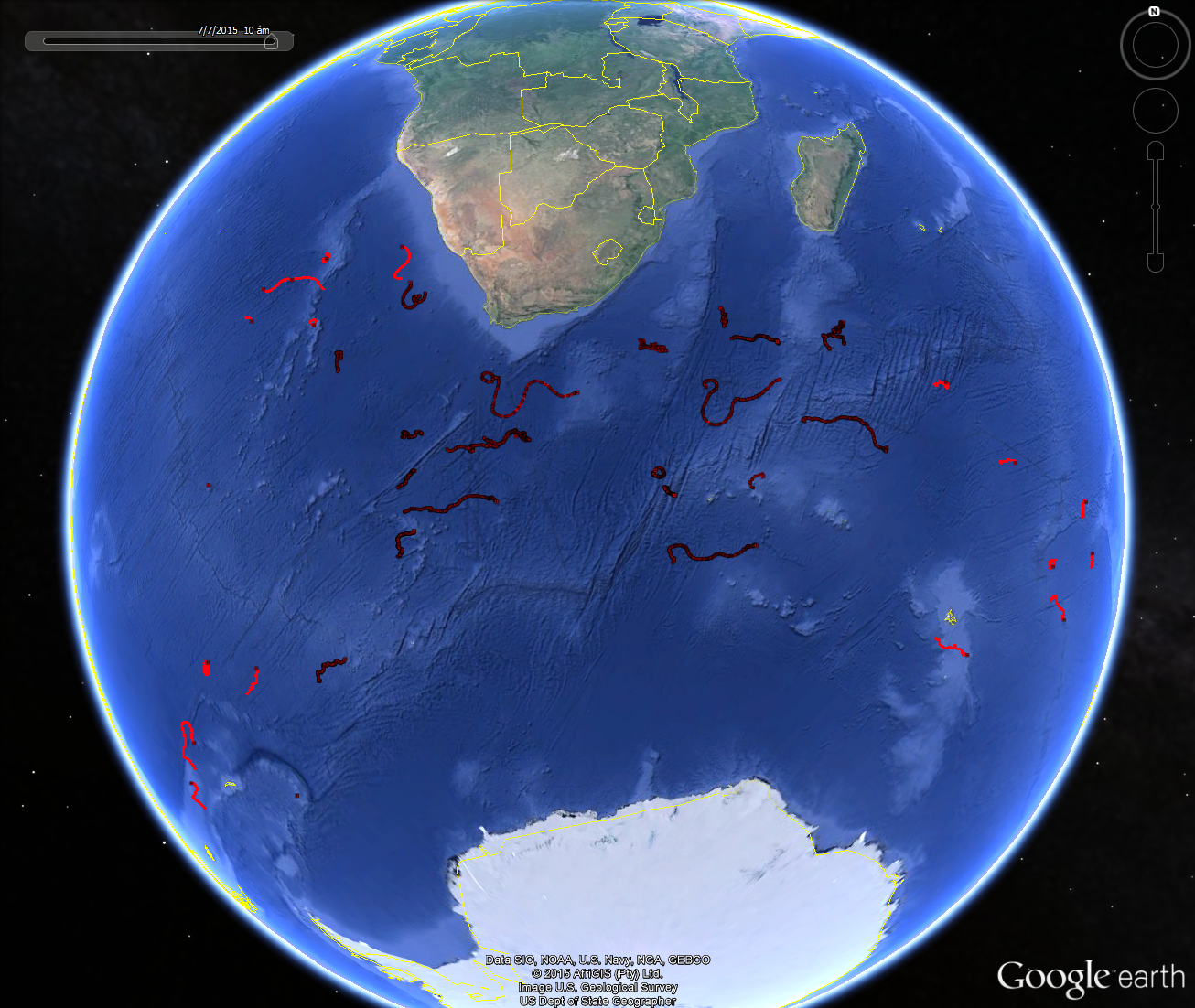 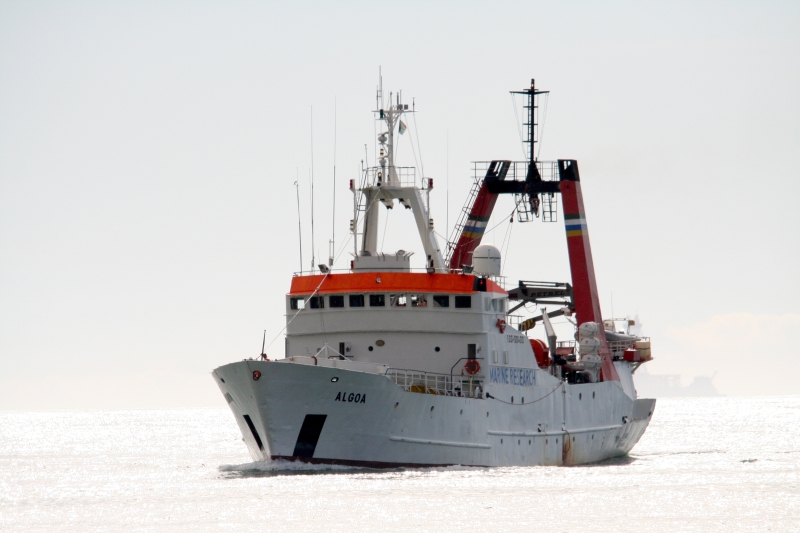 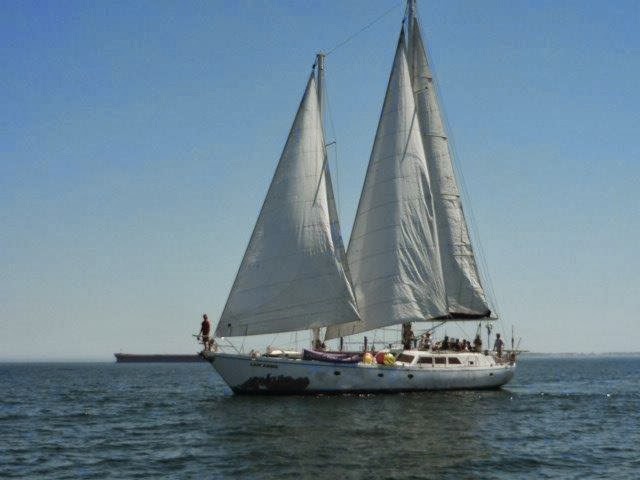 Cape Town
Marion
Gough
SANAE
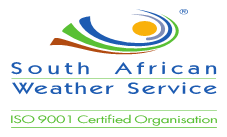 Document Reference: BCS-PSN-001-2015-06-19
Document Template Reference:  BCS-PSN-001.1 	Date of last revision:
In Process
Algoa (Aug 2015) – VOSclim
Improve quality and availability of data
Discussions of recruiting another VOSclim ship
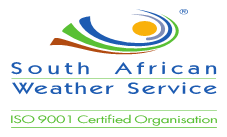 Document Reference: BCS-PSN-001-2015-06-19
Document Template Reference:  BCS-PSN-001.1 	Date of last revision: